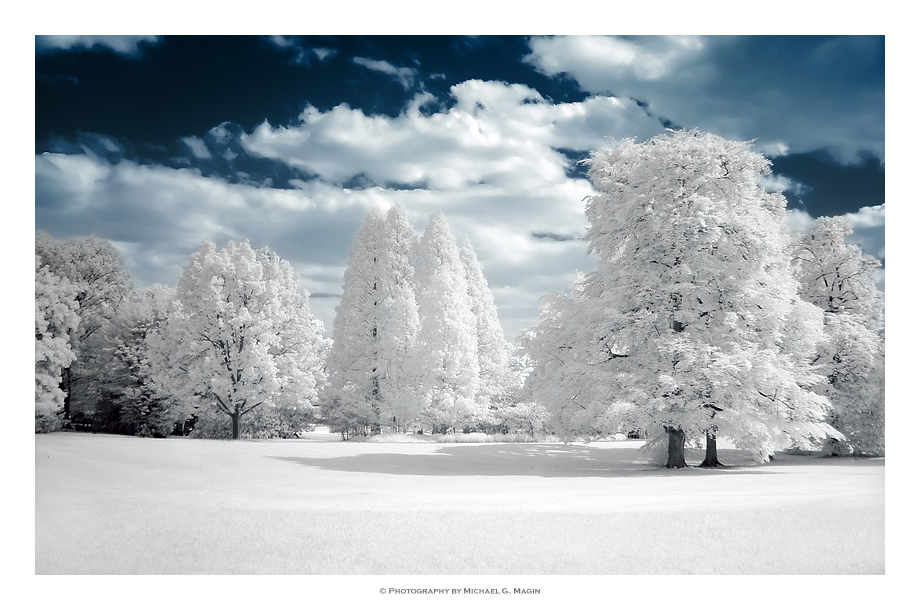 Презентация к НОДпо развитию речи в 1 младшей группе«Прогулка в зимний лес».
МКДОУ д/с №2 г. Пласт
Воспитатель: Сохова Л.З.
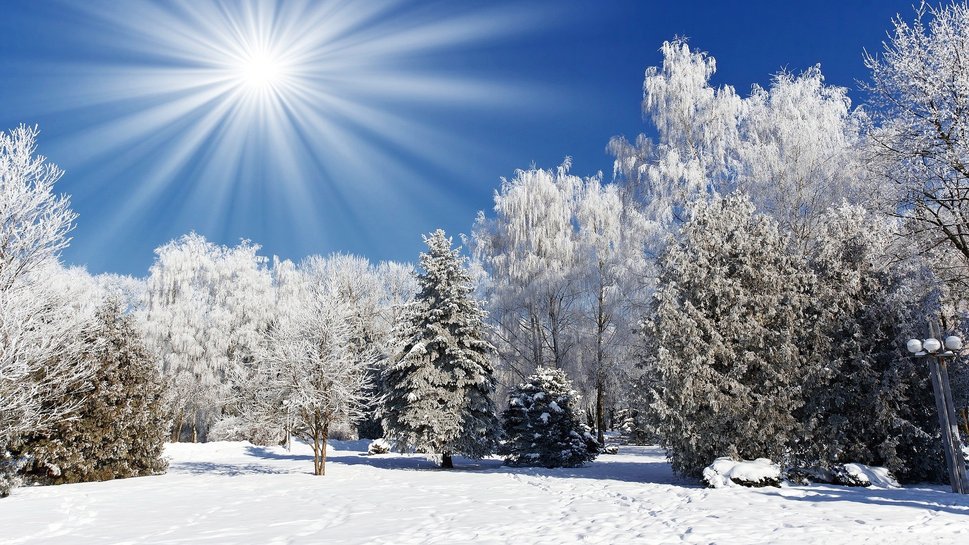 Посмотрите, как красиво в зимнем лесу. На земле, на деревьях лежит … (снег). Снег  какой? (белый, холодный).
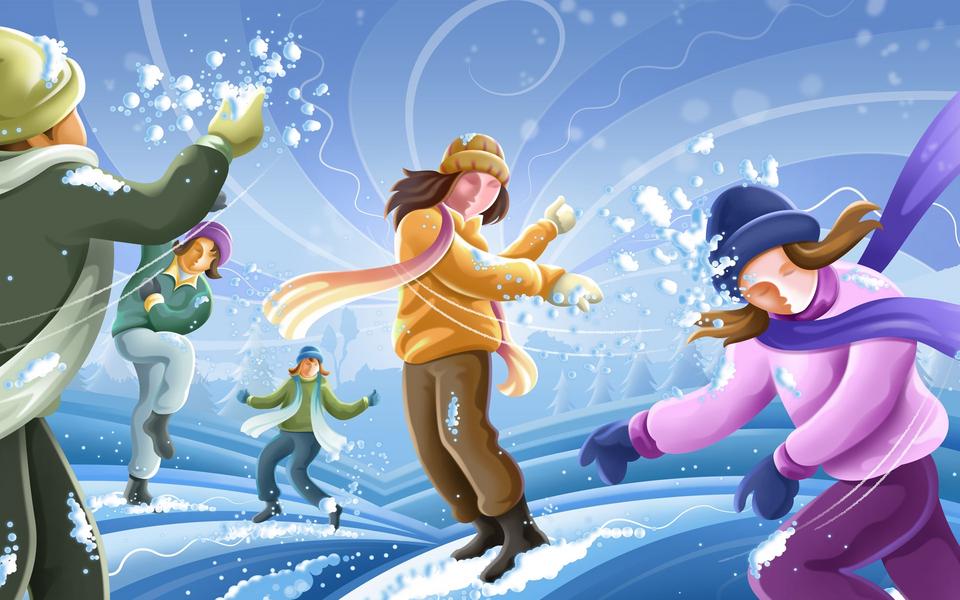 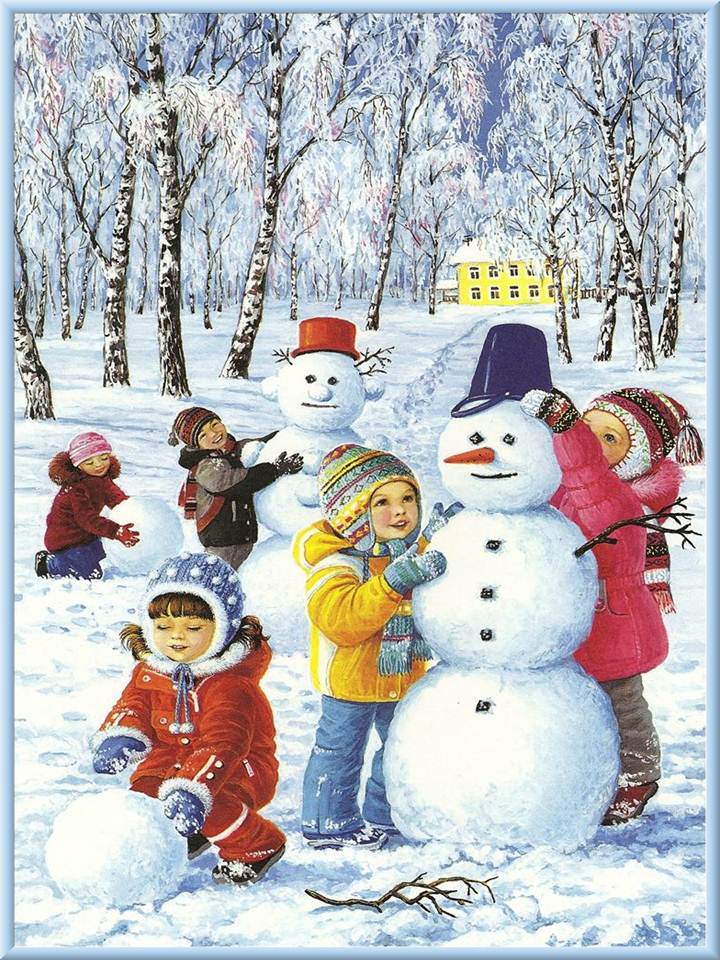 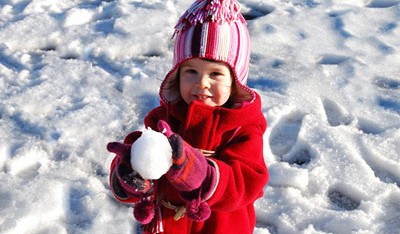 Из снега можно лепить. Что можно слепить? (снеговика, снежки).
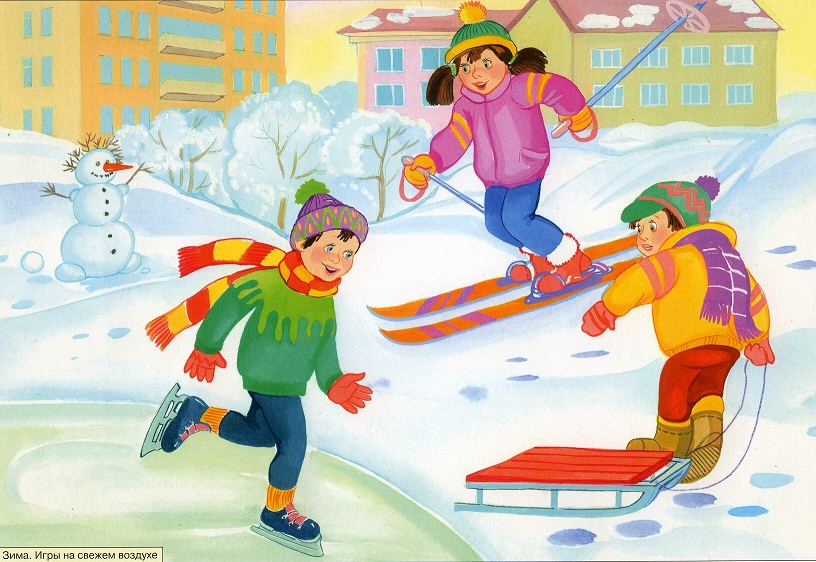 По снегу можно кататься на …(санках. лыжах).
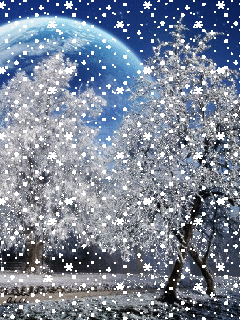 - Смотрите, снова пошел снег. Ой, на мою ладонь снежинка села, большая, красивая (воображаемая ситуация). И на ваши ладошки опустились снежинки. Видите их. Давайте сдуем снежинки с ладошек. Дуйте легко, долго.
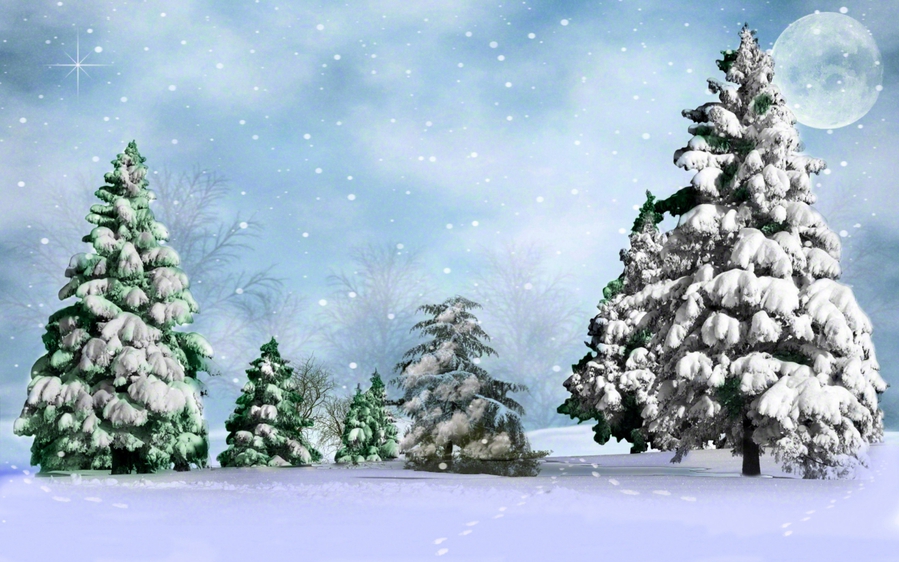 Посмотрите какие елочки в лесу  разные: есть высокие, есть поменьше, а есть совсем маленькие. Давайте мы с вами покажем какие елочки бывают.
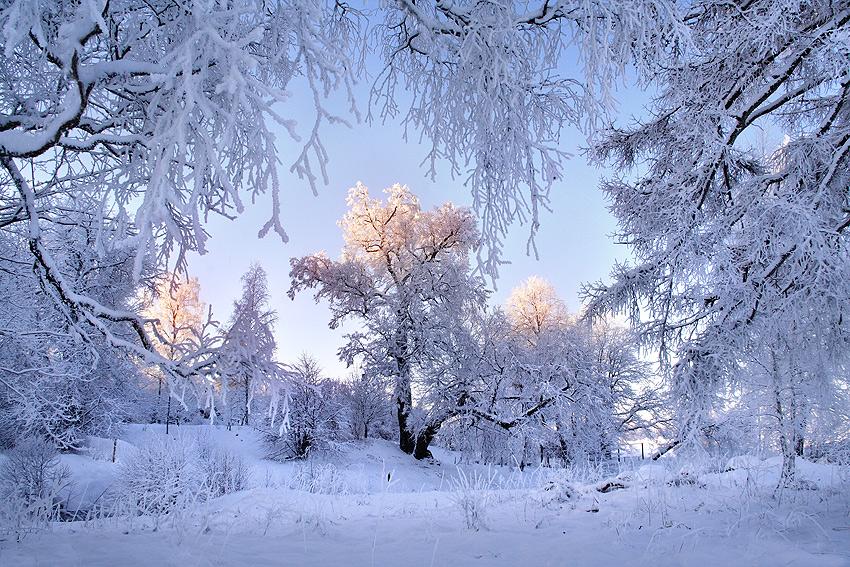 Вот как хорошо зимой в лесу.